Tiedon äärellä – tehoa tiedon käyttöön
eOppiva –kurssikokonaisuus
21.12.2022
TiHA
1
eOppiva
Tiedon äärellä – tehoa tiedon käyttöön
Tutustu tietopolitiikan ajankohtaisiin aiheisiin eOppiva-verkkokoulutusten ja podcast-sarjan avulla. 
Opit, mikä merkitys on laadukkaalla ja yhteentoimivalla tiedolla, ja miten julkista dataa jakamalla tieto saadaan tehokkaasti yhteiskunnan käyttöön.
21.12.2022
TiHA
2
Viisi kurssia
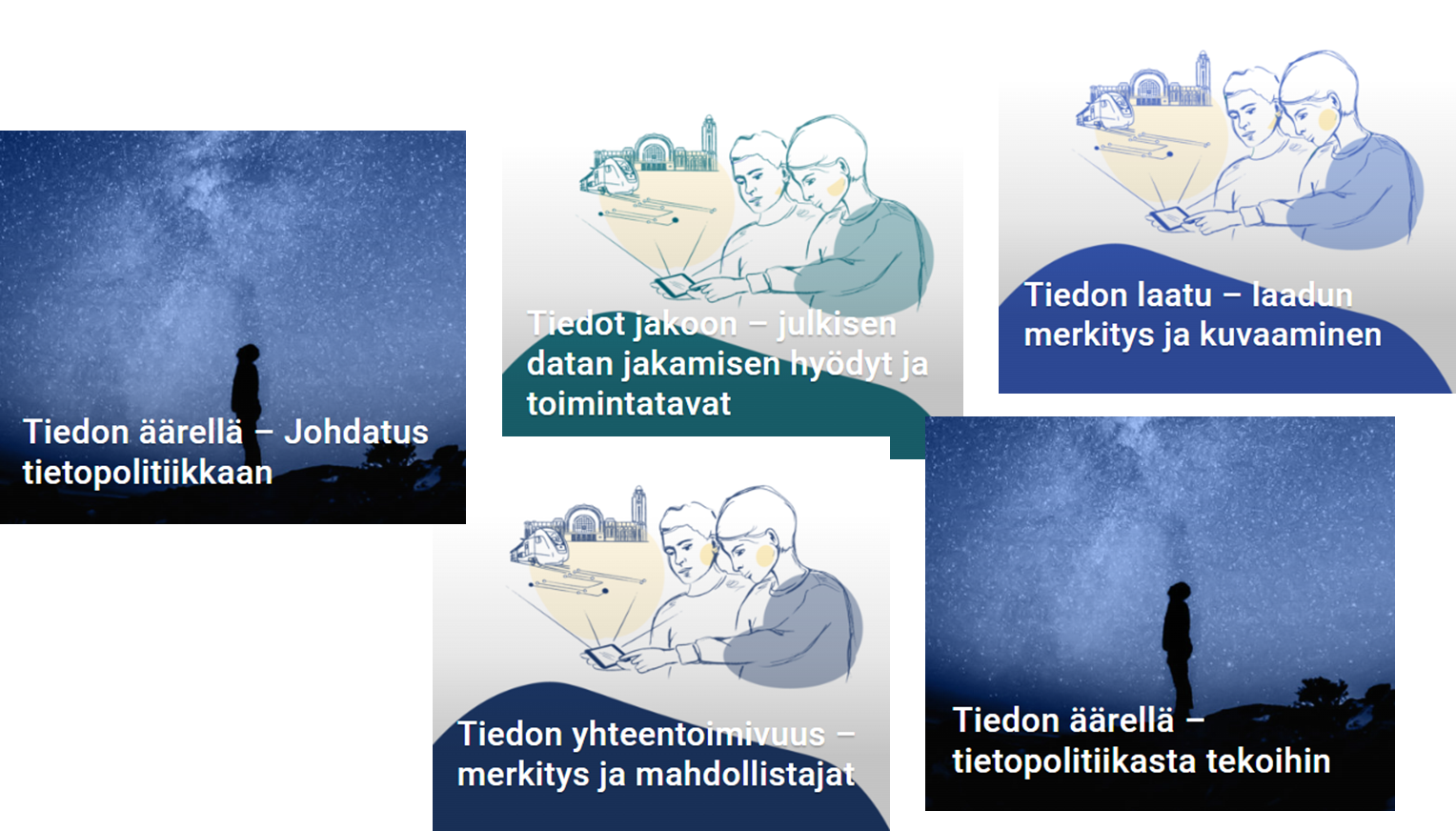 21.12.2022
TiHA
3
Kurssi: ”Tiedon laatu – laadun merkitys ja kuvaaminen”
Tutustut laadun kuvaamisen perusteisiin ja erilaisiin laadun näkökulmiin yhteisten tiedon laatukriteerien kautta. 
Käytännön esimerkkien ja pohdintatehtävien avulla ymmärryksesi tiedon laadusta kasvaa.
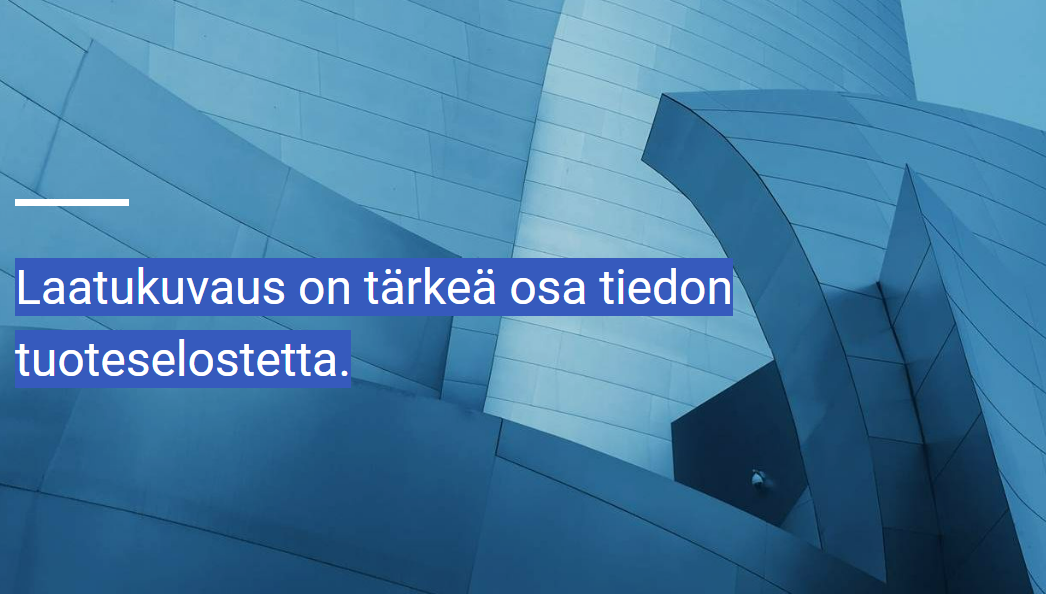 21.12.2022
TiHA TP3
4
Tutustu kursseihin eOppivassa
https://www.eoppiva.fi/kokoelmat/tiedon-aarella-tehoa-tiedon-kayttoon/
Miksi laatua pitää kuvata?
Miten tieto kuvaa todellisuutta?
Tiedon kansallinen laatukehikko laadun arvioinnin tukena
Näin pääset alkuun
LAATUKRITEERIT
Miten tietoa voi käyttää?
Miten tieto on kuvattu?
21.12.2022
TiHA TP3
5
Tunnustusta Tiedon äärellä eOppiva-kurssille
Tiedon äärellä -koulutuskokonaisuus sai tunnustusta HAUSin eOppiva-gaalassa.
Kuvassa Tanja Lahti ja Nico Käräjäoja VM:stä sekä Janika Tarkoma TK:sta pokkaamassa palkintoa.
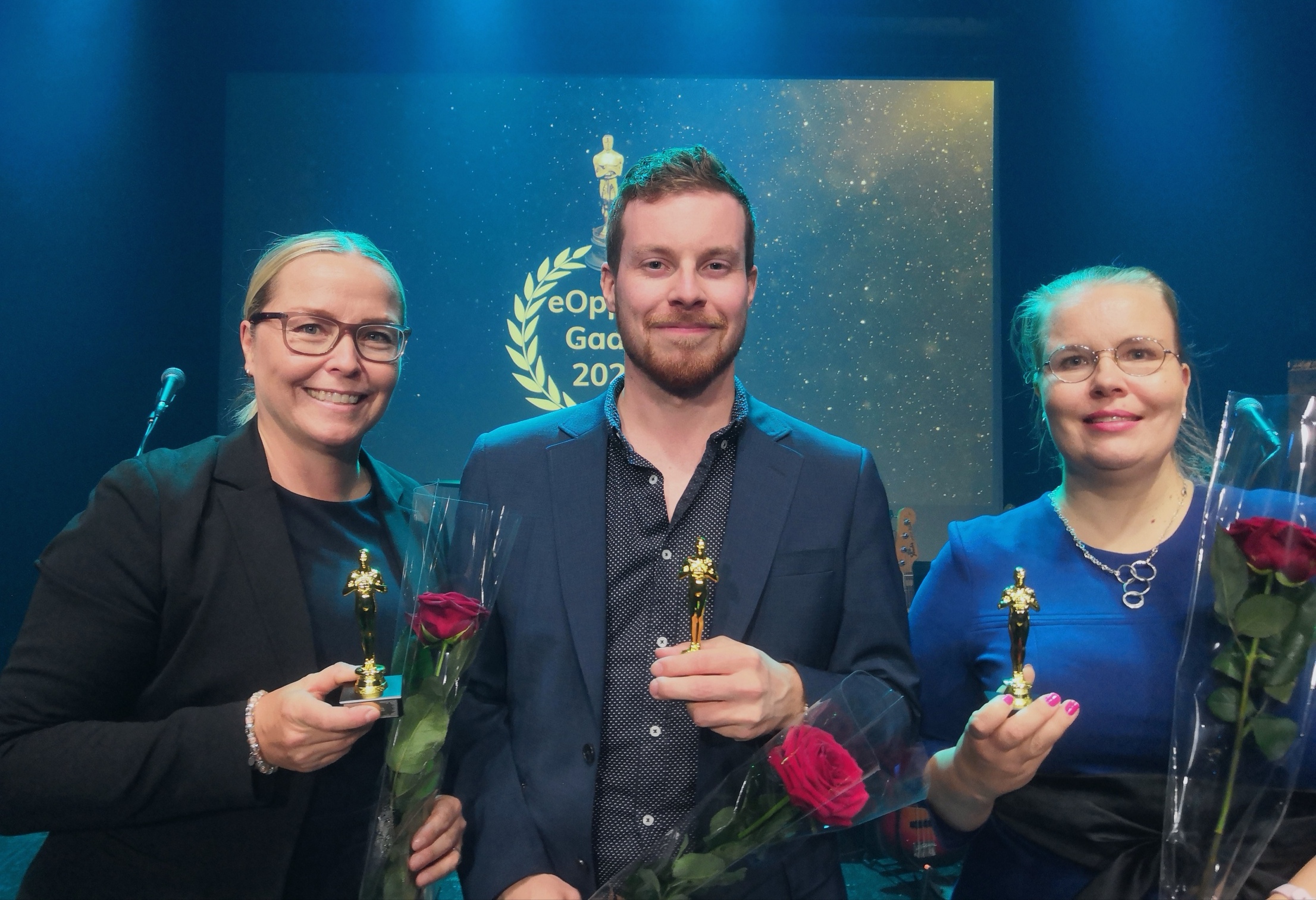 21.12.2022
TiHA
6